Firma circolari, adesione scioperi ed assemblee sindacali
Step 1. Cliccare su Accesso utente in alto
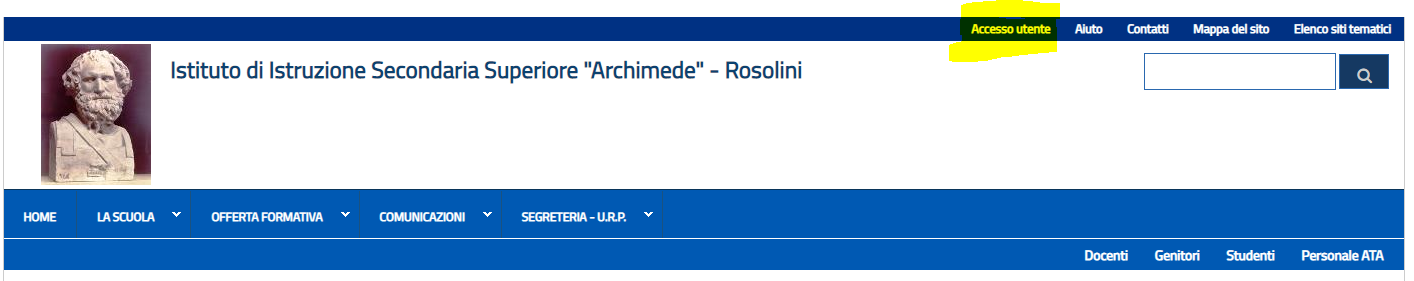 Step 2. Sulla scheda «Accedi» inserire nome utente e password
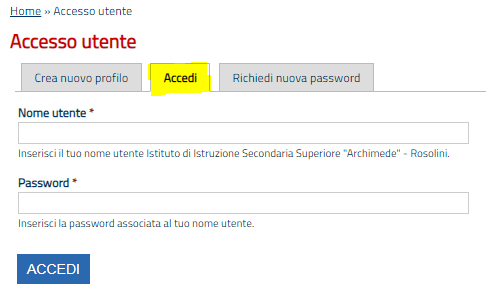 Se non sei registrato visita la sezione «Aiuto» del sito web
Firma delle circolari
Step 3. cliccare su «Circolari secondaria con firma»
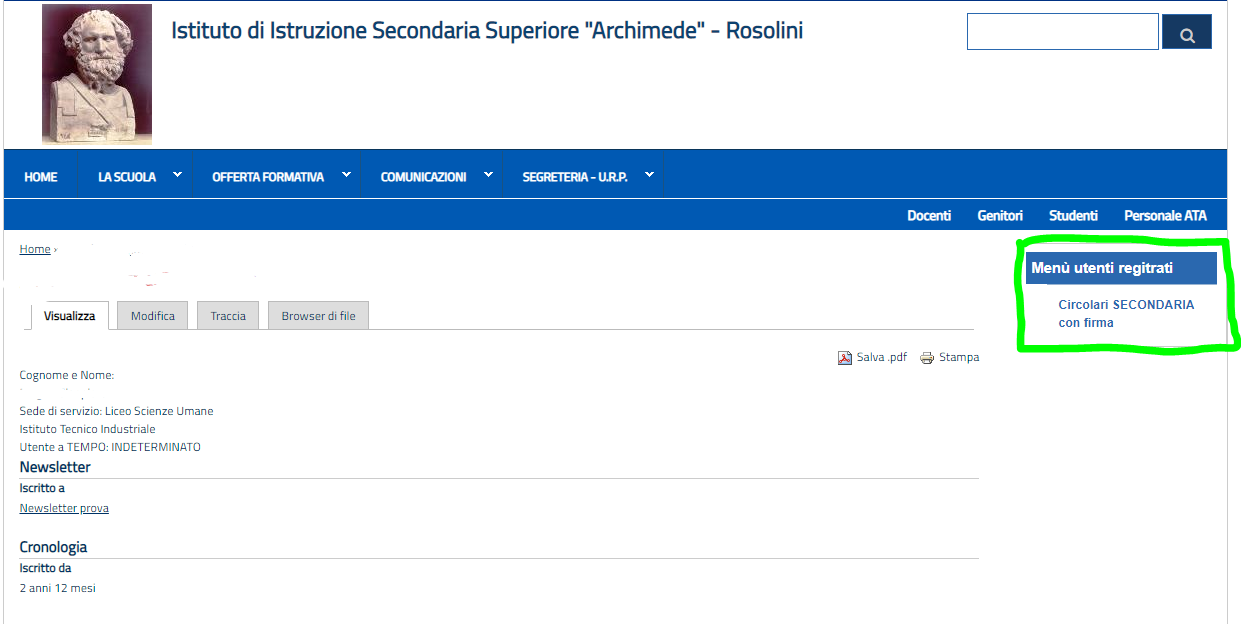 Firma delle circolari
Step 3. Selezionare le circolari da firmare
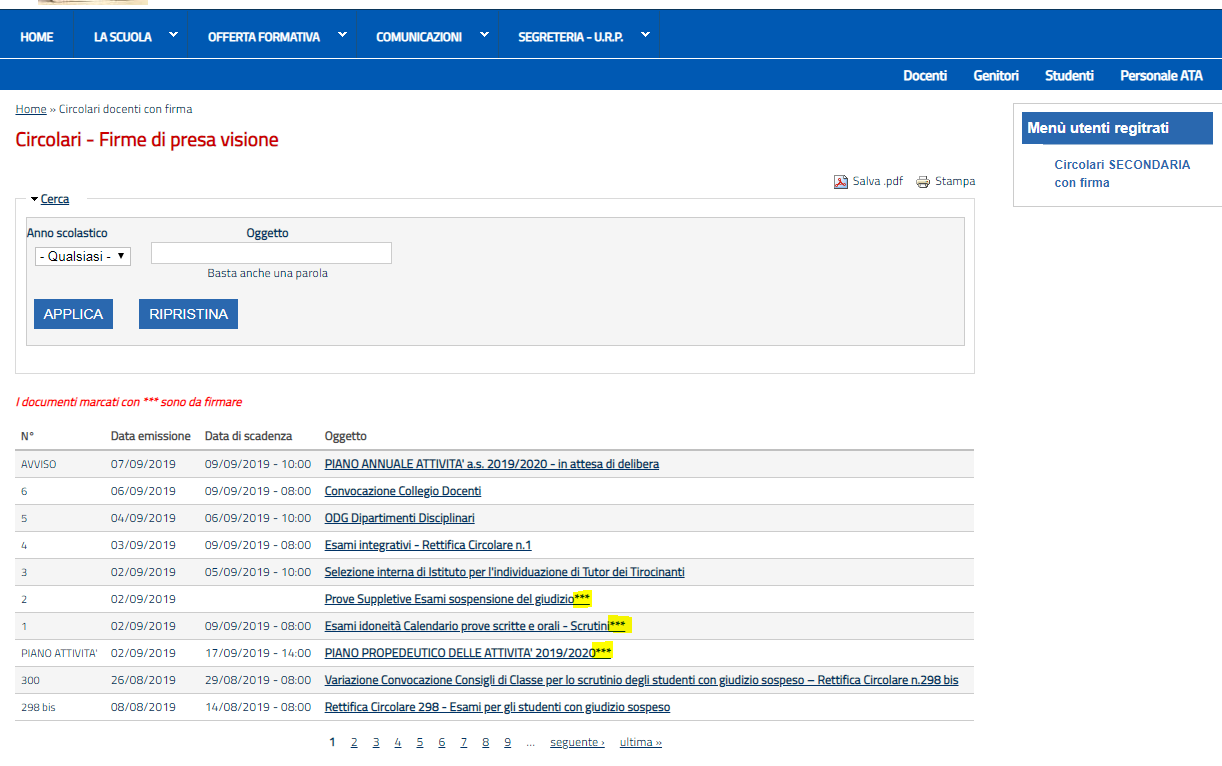 Le circolari da firmare sono contrassegnate con tre asterischi ***
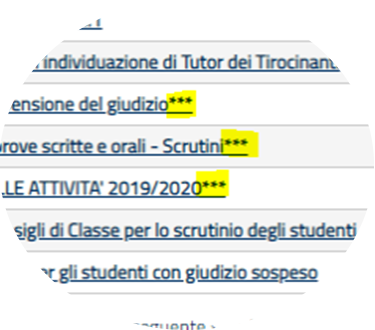 Firma delle circolari
Step 4. Spuntare la «presa visione»
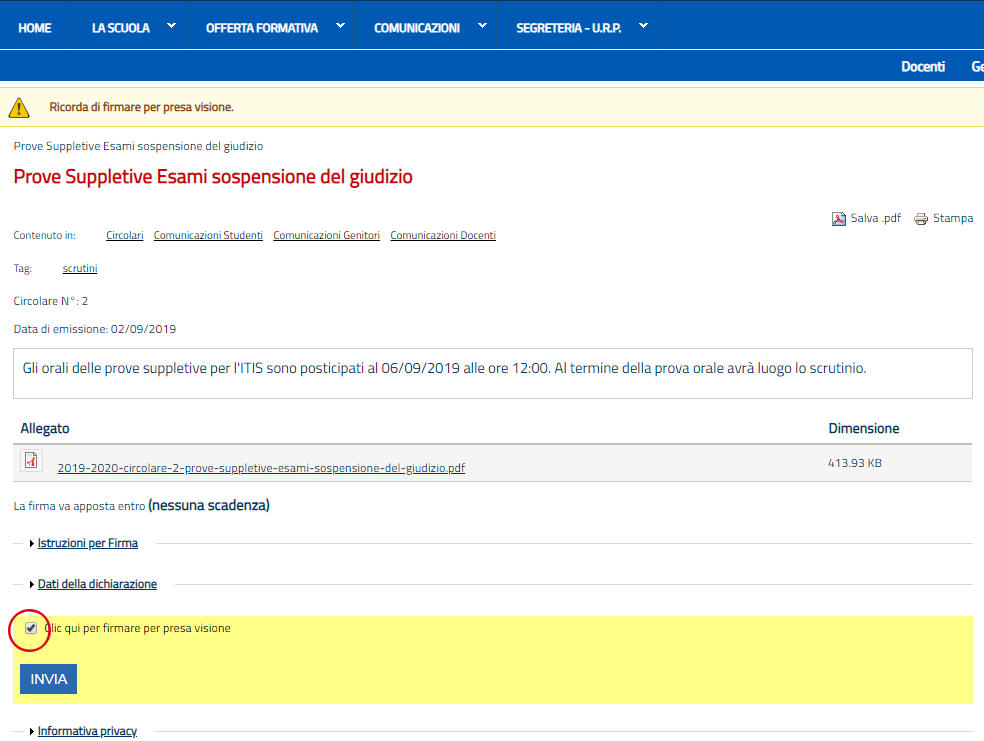 Cliccare sul quadratino accanto alla scritta «Clicca qui per firmare per presa visione» e successivamente su «INVIA»
Firma delle circolari «Assemblea sindacale»
Spuntare la «presa visione + dichiarazione di adesione»
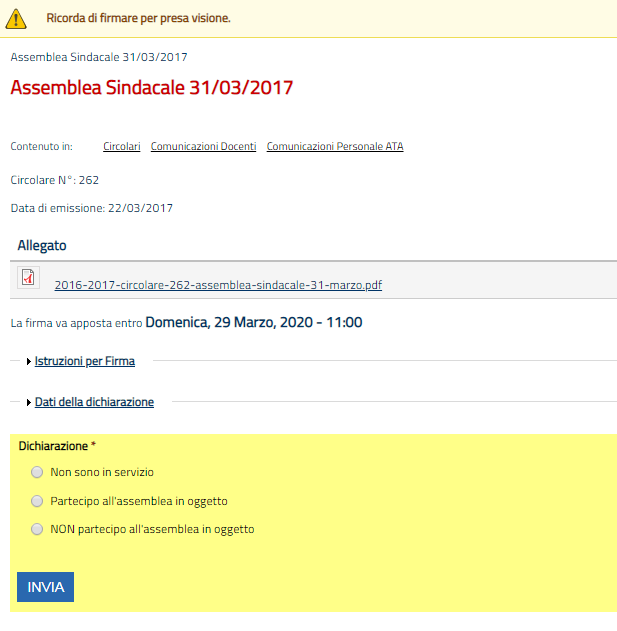 Per l’assemblea sindacale occorre indicare la adesione o la non adesione.